Introduction to Classes
Chapter 6
Overview
Examine the topics of classes and objects.
Classes provide data encapsulation and abstraction.
Class constructors.
The toString method.
public vs. private modifiers.
Instance vs static variables and methods.
Arrays of objects and multiclass solutions.
Classes and Objects
int i;  The variable i is of type the primitive type integer.
Person p; The variable p is of type the Person class.
A class is a combination of primitive types and possibly other classes. For example, the Person class can contain name of type String, age of type int, and address variable. The address can belong to the Address class . The Address class, in tern, can contain: street name, street number, city, zip code, and so on.
An object is an instance of a class. For example, p is a specific person.
Class names start with a capital letter. Object variables start with a small letter.
Classes
Classes contain variables and methods.
Variables are usually private. This means that nobody outside the class has access to them. The outside world interacts with the variables of a class through its methods.
class Die{
  private int dieValue;
  public void setValue(int value){
    dieValue = value;
  }
  public int getValue(){
    return dieValue;
  }
}
Interface of a Class
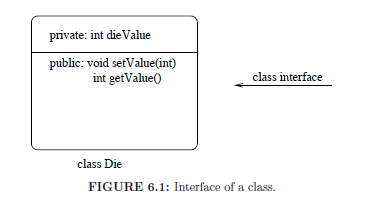 Getter and Setter Methods
A getter method is used to get the value of a variable.
A setter method is used to set the value of a variable.
Straightforward implementation of the two methods is discouraged. This basically makes the variables public. In other words, everyone can read and modify them.
Better Implementation
class Die{
  private int dieValue;
  public void rollDie(){
    dieValue = getRandomDieValue();
  }

  public int getValue(){
    if(dieValue >=1 && dieValue <=6){
      return dieValue;
    } else {
      return 0;
    }
  }

  private static int getRandomDieValue() {
    return (int) (Math.random() * 6 + 1);
  }
}
Creating and Using Objects
Creating a new die:
	Die die = new Die();
Setting the value of the die:
die.rollDie();
Getting the value of a die:
System.out.println(die.getValue());
If the variable dieValue was public, then we can write:
die.dieValue = 100;
Instance Variables
The variable dieValue is instance.
The reason is that the keyword static is missing from its definition. 
This means that the variable is created for every object. If we have 10 dice, then every die will have its own dieValue variable.
If the variable is public, then we can write:  
die.dieValue =3;
This refers to the die value of the die object. 
If it is private, then we can access it through the methods of the class:
die.rollDie();
Static Variables
Static variables are associated with the whole class and not an object of the class.
Use the static keyword to create a static variable.
A static variable is created for the class even if no objects from the class are created.
Example of static variables:
number of objects created from the class,
constants (e.g. max value of a die), and
global variables for the class that contains the main method (usually, no objects are explicitly created from this class).
Instance Methods and the Hidden Parameter
A method is instance if it does not have the static keyword in front of it.
getValue() and rollDie() are examples of instance methods.
Syntax of calling an instance method:
object.method(...)
In other words, an instance method is always called on an object.
Example: die.rollDie();
The object on which the method is called (die in the above 
example) is the hidden parameter to the method!
In the rollDie method, when we write:
dieValue = getRandomDieValue();
we mean the variable dieValue for the hidden parameter (Remember that every object has its own dieValue variable).
Static Methods
A static method is a method that is defined with the static keyword.
Example: getRandomDieValue() method.
A static method is called on a class and not on an object.
There is no hidden parameter.
For example, if the method getRandomDieValue()  is public, then we can write:
 System.out.println(Die.getRandomDieValue());
Writing: System.out.println(die.getRandomDieValue) is possible. This will be automatically rewritten to: System.out.println(Die.getRandomDieValue()); However, this is bad coding (gives the impression that the method is not static).
Access Matrix
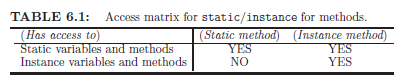 Static methods have no hidden parameter. Therefore, they 
cannot directly access an instance variable or instance method.
However, if a static method has access to an object of the class,
then an instance method can be called on this object.
Data Encapsulation and Abstraction
All variables need to be defined as private.
This means that we can control within the class the value of the variables.
If a variable has an incorrect value, then the problem can be isolated to the class.
In other words, we encapsulate the variable within the class.
The type of the variable is hidden from the outside world (data abstraction).
For example, we can change the type of the dieValue variable to byte without anyone outside the Die class being affected.
Constructors
Consider the following code:

Die d = new Die();
d.rollDie();
System.out.println(d.getValue());

The first line creates the die. The second line rolls the die (note that the die is a hidden parameter). The third line prints the value of the die (again, the die is a hidden parameter).
In the first line, looks like we are calling a method!
We are actually calling the constructor of the class.
The constructor returns a reference to the new object (we can think of this as the address of the object).
Default Constructors
It there are no constructors that are created for a class, then a default constructor that does nothing is created.
A default constructor is only created if no constructors are defined.
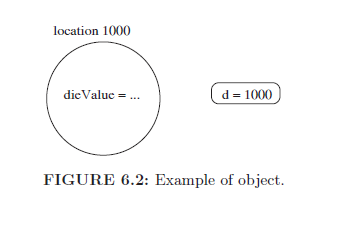 d = new Dice();
Constructor Methods
A constructor method has no return type, not even void!
A constructor method has exactly the same name as the name of the class.
Constructors are usually public, but they don't have to be.
If a constructor method is defined, then the default constructor is no longer created.
Constructor methods are never directly called. They are called using the new keyword outside the class. Inside the class, one constructor can call another constructor using the this keyword.
class Die{
  private int dieValue;
  public Die(){
    this(getRandomDieValue());
  }
  public Die(int value){
    dieValue = value;
  }
  private static int getRandomDieValue() {
    return (int) (Math.random() * 6 + 1);
  }
  ...
}
There can be multiple constructors.
In the second constructor, value is the formal parameter. dieValue 
is the value of the die that is the hidden parameter (i.e., the object
that is being created).
Example use of Constructors
Die d1 = new Die(3);
System.out.println(d1.getValue());
Die d = new Die();
System.out.println(d.getValue());
for(int i = 0; i<1000; i++){
  d.rollDie();
  System.out.println(d.getValue());
}
We use the new keyword to call a constructor.
We create two dice using two different constructors.
There is a hidden parameter every time we call an instance
method (e.g., rollDie, getValue) or a constructor.
The toString Method
A method that converts an object to a string.
Can be called on any object!
By default, the method returns the type and address of the object (or a function of the address), for example, Die@42e816.
The method can be overridden to produce meaningful output.
Example:

class Die{
  public String toString(){
    return dieValue+""; //converts int to a String
  }
  ...
}
Example use of the toString Method
Die d = new Die();
System.out.println(d);
for(int i=0;i<1000; i++){
  d.rollDie();
  System.out.println(d);
}
equivalent
Die d = new Die();
System.out.println(d.toString());
for(int i=0;i<1000; i++){
  d.rollDie();
  System.out.println(d.toString());
}
We Don't Have to Write toString() when
We print an object: e.g., System.out.println(object);
We concatenate an object to a string, e.g.: 

String s1 = object+"abc"; 

is equivalent to 

String s1 = object.toString()+"abc";

In other words, when Java knows a String is expected, it converts an object to a string automatically.
Rewrite of Die Class
We will add an instance variable numberOfSides.
This means that every die can have different number of sides.
We will add a constant: DEFAULT_NUMBER_OF_SIDES.
If we use the default constructor to create a die, that is, we do not specify the number of sides explicitly, then we will use the default value.
We will add an equals method. The method describes what does it mean for two dice to be equal. For example, we can define deuces to be wild!
class Die{
  public static final int DEFAULT_NUMBER_OF_SIDES=6;
  private int dieValue;
  private int numberOfSides;

  public Die(){
    this(DEFAULT_NUMBER_OF_SIDES); 
  }

  public Die(int numberOfSides){
    this.numberOfSides = numberOfSides;
    dieValue = getRandomDieValue();
  }

  public void rollDie(){
    dieValue = getRandomDieValue();
  }
private int getRandomDieValue() {
    return (int) (Math.random() * numberOfSides + 1);
  } //changed to non-static!

  public String toString(){
    return dieValue+"";
  }

  public boolean equals(Die otherDie){
    return (dieValue==otherDie.dieValue ||
  dieValue == 2 || otherDie.dieValue == 2);
  }
}
Instance vs Static (revisited)
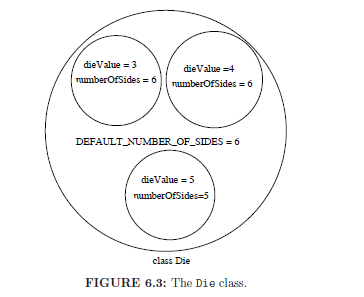 dieValue is an instance variable
DEFAULT_NUMBER_OF_SIDES is a static variable
The this Keyword
Sometimes, we want to refer to the hidden parameter explicitly. 
We can use this to do so.
Example:
	public Die(int numberOfSides){
  	  this.numberOfSides = numberOfSides;
  	  dieValue = getRandomDieValue();
	}
There are two variables numberOfSide!
numberOfSides refers to the inner most variable (the former parameter of the method).
this.numberOfSides  refers to the variable numberOfSides for the hidden object (the object on which the method is called).
Arrays of Objects
Need to call new multiple times.
Call new once to create the array.
Call new again to create each object of the array.
We will create a DiceCup class. It will contain an array of dice.
The default number of dice will be a constant (used in empty constructor).
We will also create a constructor that takes as input the number of dice and the number of sides for each dice.
We will also add a toString method that can be used in combination with System.out.println to print a dice cup.
public class DiceCup {
  private Die[] dice;
  private int numberOfDice;
  public static int DEFAULT_NUMBER_OF_DICE=5;

  public DiceCup(){
    numberOfDice = DEFAULT_NUMBER_OF_DICE;
    dice = new Die[numberOfDice];
    for(int i = 0; i < numberOfDice; i++){
      dice[i] = new Die();
    }
  }

  public DiceCup(int numberOfDice, int numberOfSides){
    this.numberOfDice = numberOfDice;
    dice = new Die[numberOfDice];
    for(int i = 0; i < numberOfDice; i++){
      dice[i] = new Die(numberOfSides);
    }
  }
public String toString(){
    String result = "Your dice are: ";
    for(Die d: dice){
      result += d+" ";
    }
    return result;
  }
  public boolean isYahtzee(){
    for(Die d: dice){
      if(! d.equals(dice[0])){
        return false;
      }
    }
    return true;
  }
  public void rollDice(int[] diceToChange){
    for(int i: diceToChange){
      dice[i-1].rollDie();//die 1 is at position 0
    }
  }
}
Old and New Version of rollDice
old version
public static void rollDice(int[] diceToChange) {
  for (int i: diceToChange) {
    dice[i - 1] = getRandomDieValue();
  }
}
new version
public void rollDice(int[] diceToChange){
    for(int i: diceToChange){
      dice[i-1].rollDie();
    }
  }
In the old version, dice is an array of integers. In the new 
version, it is an array of objects.
Multi-class Solutions
In the new Yahtzee class, we will create a DiceCup object. 
We will not directly interact with the Die class in the main method.
Good software practices: Limit inter-class interaction.
Method convert, same as before.
Different behavior: deuces are now wild.
The diceToString method is gone because we now use the toString method in both the DiceCup and Die classes.
Delegation of responsibility: Every class is only responsible for methods that provide interface (or manipulate) its own variables.
public class Yahtzee {
  public static final int NUMBER_REROLLS=2;
  public static void main(String[] args) {
    Scanner keyboard = new Scanner(System.in);
    DiceCup dc = new DiceCup();
    System.out.println(dc);
    for (int i = 0; i < NUMBER_REROLLS; i++) {
      if (dc.isYahtzee())  {
        break;
      }
      System.out.print(
                   "Which dice do you want to reroll: ");
      dc.rollDice(convert(keyboard.nextLine()));
      System.out.println(dc);
    }

    if (dc.isYahtzee()) {
      System.out.println("You got Yahtzee!");
    } else {
      System.out.println("Sorry, better luck next time!");
    }
  }
static int[] convert(String s) {
    StringTokenizer st = new StringTokenizer(s);

    int[] a = new int[st.countTokens()];
    int i = 0;

    while (st.hasMoreTokens()) {
       a[i++] = Integer.parseInt(st.nextToken());
    }
    return a;
  }
}
Battleship Game
0 1 2 3 4 5 6 7 8 9
    - - - - - - - - - -
0 | O O O O O O O O O O
1 | O O O O O O O O O O
2 | O O O O O O O O O O
3 | O O O O O O O O O O
4 | O O O O O O O O O O
5 | O O O O O O O O O O
6 | O O O O O O O O O O
7 | O O O O O O O O O O
8 | O O O O O O O O O O
9 | O O O O O O O O O O
Enter guess: 5 5
Ship Damaged!
0 1 2 3 4 5 6 7 8 9
    - - - - - - - - - -
0 | O O O O O O O O O O
1 | O O O O O O O O O O
2 | O O O O O O O O O O
3 | O O O O O O O O O O
4 | O O O O O O O O O O
5 | O O O O O X O O O O
6 | O O O O O O O O O O
7 | O O O O O O O O O O
8 | O O O O O O O O O O
9 | O O O O O O O O O O
Enter guess: 5 6
Ship Damaged!
0 1 2 3 4 5 6 7 8 9
    - - - - - - - - - -
0 | O O O O O O O O O O
1 | O O O O O O O O O O
2 | O O O O O O O O O O
3 | O O O O O O O O O O
4 | O O O O O O O O O O
5 | O O O O O X X O O O
6 | O O O O O O O O O O
7 | O O O O O O O O O O
8 | O O O O O O O O O O
9 | O O O O O O O O O O
Enter guess: 5 7
Empty!
    0 1 2 3 4 5 6 7 8 9
    - - - - - - - - - -
0 | O O O O O O O O O O
1 | O O O O O O O O O O
2 | O O O O O O O O O O
3 | O O O O O O O O O O
4 | O O O O O O O O O O
5 | O O O O O X X   O O
6 | O O O O O O O O O O
7 | O O O O O O O O O O
8 | O O O O O O O O O O
9 | O O O O O O O O O O
Enter guess: 5 4
Empty!
0 1 2 3 4 5 6 7 8 9
    - - - - - - - - - -
0 | O O O O O O O O O O
1 | O O O O O O O O O O
2 | O O O O O O O O O O
3 | O O O O O O O O O O
4 | O O O O O O O O O O
5 | O O O O   X X   O O
6 | O O O O O O O O O O
7 | O O O O O O O O O O
8 | O O O O O O O O O O
9 | O O O O O O O O O O
Enter guess: 6 5
Ship Destroyed!
    0 1 2 3 4 5 6 7 8 9
    - - - - - - - - - -
0 | O O O O O O O O O O
1 | O O O O O O O O O O
2 | O O O O O O O O O O
3 | O O O O O O O O O O
4 | O O O O O O O O O O
5 | O O O O   X X   O O
6 | O O O O O X O O O O
7 | O O O O O O O O O O
8 | O O O O O O O O O O
9 | O O O O O O O O O O
Enter guess:
Bottom-up vs. Top-down Design
Bottom-up design start with the base classes, for example, the Cell class.
Then the Board class is built on top of the Cell class.
Advantage is that there are no black boxes. We only use classes that have already been implemented.

Top-down design starts with the class that contains the main method. Advantage is that we focus on the big picture. Disadvantage is that we are creating objects of classes that do not currently exist.

Mixed Design: We can combine the bottom-up and top-down designs.

We will use the mixed design for the Battleship game.
public class Cell {
  private Ship ship;
  private boolean isVisited = false;

  public void visit() {
    isVisited = true;
  }

  public boolean isVisited() {
    return isVisited;
  }

  public boolean isPartOfShip() {
    return (ship != null);
  }

  public void putShip(Ship ship) {
    this.ship = ship;
  }
public String toString() {
    if (!isVisited) {
      return "O";
    } else {
      if (ship != null) {
        return "X";
      } else {
        return " ";
      }
    }
  }

  public boolean isSunk() {
    return ship.isSunk();
  }
}
Notes
Class does not have a constructor. Therefore, a default empty constructor that does nothing will be created.
Variable isVisited keeps track of whether the cell is visited by the player.
If there is a ship that goes through the cell, the variable ship refers to it. Note that the Ship class is not yet created. If ship is equal to null, then there is no ship that goes through the cell.
Note that the code: Ship s; creates the variable s that is initially equal to null. We can think of null as pointing to nothing.
The code s = null; makes s point to null (i.e., nothing). If s pointed to some object before that and there are no other references to that object, then the object is automatically deleted by the garbage collector. The deletion happens sometime in the future.
public class Ship {
  private int startRow, startColumn;
  private boolean direction;
  private int size;
  private Board board;

  public Ship(int size, Board board) {
    this.board = board;
    this.size = size;
    do {
      startRow = (int) (Math.random() * Board.BOARD_SIZE);
      startColumn = (int) (Math.random() * 
                                        Board.BOARD_SIZE);
      direction = (Math.random() > 0.5) ? 
                       Board.VERTICAL : Board.HORIZONTAL;
    } while (!board.isFree(startRow, startColumn, 
                                        direction, size));
    board.populate(startRow, startColumn, direction, size, 
                                                    this);
  }
  ...
}
Notes
There are many ways to define a ship. We choose to define it as its starting coordinates, its size, and its direction.
We need access to the board to check if the chosen cells are free.
The constructor of the Ship class choses a random ship and tries to place it on the board. If the cells are free, then the ship is placed on the board.
Note that the constructor may try to place a ship outside the board. Therefore, the isFree method of the Board class should be able to gracefully handle this scenario.
The populate method marks the cells of the board as being part of the ship. The ship is passed as a parameter.
public class Ship {
  
  ...
  public boolean isSunk() {
    if (direction == Board.VERTICAL) {
      for (int row = startRow, column = startColumn;
            row <= startRow + size - 1; row++) {
        if (!board.isVisited(row, column)) {
          return false;
        }
      }
    } else {
      for (int row = startRow, column = startColumn;
            column <= startColumn + size - 1; column++) {
        if (!board.isVisited(row, column)) {
          return false;
        }
      }
    }
    return true;
  }
}
Notes
The isSunk method goes through all the cells of the ship. If it finds a cell that is not visited, then the ship is not sunk and false is returned. If all the cells are visited, then the ship is sunk and true is returned. 
The ship goes either horizontally or vertically. Therefore, we need two cases.
public class Board{
  public static final int BOARD_SIZE = 10;
  public static final boolean HORIZONTAL = true;
  public static final boolean VERTICAL = false;
  public static final int[] placement = {5,4,3,2,2,1,1};
  Ship[] ships = new Ship[placement.length];
  Cell[][] grid = new Cell[BOARD_SIZE][BOARD_SIZE];  
  public Board() {
    populateGrid();
    populateShips();
  }
  public void populateGrid() {
    for (int row = 0; row < BOARD_SIZE; row++) {
      for (int col = 0; col < BOARD_SIZE; col++) {
        grid[row][col] = new Cell();
      }
    }
  }
  public void populateShips() {
    for (int i=0; i < placement.length; i++) {
      ships[i]= new Ship(placement[i], this);
    }}}
Notes
The placement constant tells us the type of ships that we have: e.g., 1 ship of size 5 and so on.
Since the constructor does two distinct tasks, it is separated into two methods. Every method should perform a single task.
We call new multiple times on the ships array. We call it once to create the array and then we call it once for every ship.
We call new multiple times of the grid array. We call it once to create the array and then we call it once for every cell.
The toString Method for the Board Class
public String toString(){
  String result = 
             "    0 1 2 3 4 5 6 7 8 9\n    - - - - - - - - - - ";
  int line = 0;

  for(Cell[] row: grid){
     result+="\n"; // concatenate new line
     result+= (line++)+" | "; //concatenate line number
     for(Cell cell: row){
       result += cell+" "; //concatenate cell 
     }                    // toString method for cell is called
  }
  return result;
}

Complete Board class follows:
import java.util.*;

public class Board {
  public static final int BOARD_SIZE = 10;
  public static final boolean HORIZONTAL = true;
  public static final boolean VERTICAL = false;
  public static final int[] placement = {5,4,3,2,2,1,1};
  private Cell[][] grid = new Cell[BOARD_SIZE][BOARD_SIZE];
  private Ship[] ships = new Ship[placement.length];

  public String toString(){
    String result="    0 1 2 3 4 5 6 7 8 9\n    - - - - - - - - - - ";
    int line = 0;

    for(Cell[] row: grid){
      result+="\n";
      result+= (line++)+" | ";
      for(Cell cell: row){
        result += cell+" ";
      }
    }
    return result;
  }
private Cell getElement(int row, int column) {
    if ((row >= 0 && row < BOARD_SIZE) &&
                        (column >= 0 && column < BOARD_SIZE)) {
      return grid[row][column];
    }
    return null;
  }

  public Board() {
    populateGrid();
    populateShips();
  }

  public void populateGrid() {
    for (int row = 0; row < BOARD_SIZE; row++) {
      for (int col = 0; col < BOARD_SIZE; col++) {
        grid[row][col] = new Cell();
      }
    }
  }
public void populateShips() {
    for (int i=0; i < placement.length; i++) {
      ships[i]= new Ship(placement[i], this);
    }
  }

  public boolean isFree(int row, int column, boolean direction,
                                                      int size) {
    if (direction == HORIZONTAL) {
      for (int newColumn = column; newColumn <= column + size - 1;
                                                    newColumn++) {
        if (getElement(row, newColumn) != null) {
          if (grid[row][newColumn].isPartOfShip()) {
            return false;
          }
        } else {
          return false;
        }
      }
      return true;
    } else {
for (int newRow = row; newRow <= row + size - 1; newRow++){
        if (getElement(newRow,column) != null) {
          if (grid[newRow][column].isPartOfShip()) {
            return false;
          }
        } else {
          return false;
        }
      }
      return true;
    }
  }
  public void populate(int row, int column, boolean direction,
                int size, Ship ship) {
    if (direction == HORIZONTAL) {
      for (int newColumn = column; newColumn <= column + size - 1;
                                                    newColumn++) {
        grid[row][newColumn].putShip(ship);
      }
    } else {
      for(int newRow = row; newRow <= row + size - 1; newRow++){
        grid[newRow][column].putShip(ship);
      }
    }
  }
public void visit(int row, int column){
    grid[row][column].visit();
  }

  public boolean isAllMarked() {
    for (Cell[] row : grid) {
      for (Cell element : row) {
        if (element.isPartOfShip() && !element.isVisited()) {
          return false;
        }
      }
    }
    return true;
  }
  public boolean isPartOfShip(int row, int column){
    return (grid[row][column].isPartOfShip());
  }
  public boolean isVisited(int row, int column){
    return grid[row][column].isVisited();
  }
  public boolean isSunkAt(int row, int column){
    return grid[row][column].isSunk();
  }
}
The Main Class
We will start by creating and printing the board. 
Next, we will have a loop that keeps going until all ships are sunk. The isAllMarked method will tell us when this is the case.
In the loop, we will get a guess from the user and mark the cell as visited. 
If the cell is part of a ship, then we need to inform the user if the ship is damaged or destroyed. The isSunkAt method will tell us if the ship is sunk or not.
If the cell is not part of a ship, we will tell the user that the cell is empty.
public class Main {
  public static void main(String[] args){
    Scanner k = new Scanner(System.in);
    Board board = new Board();
    System.out.println(board);
    while(!board.isAllMarked()){
      int row,column;
      System.out.print("Enter guess: ");
      row = k.nextInt();
      column = k.nextInt();
      board.visit(row,column);
      if(board.isPartOfShip(row,column)){
        if(board.isSunkAt(row, column)){
          System.out.println("Ship Destroyed!");
        } else{
          System.out.println("Ship Damaged!");
        }
        System.out.println(board);
      } else {
        System.out.println("Empty!");
        System.out.println(board);
      }
    }
  }
}
Rules that We Followed
All non-constant variables of a class should be private.
All public methods of a class should be used to provide access to the data of the class to the outside world.
All methods should be simple and perform a single task.
Inter-class interaction should be minimized.
Summary
While a class is a general template, an object is a specific instance of a class.
Every object has its own instance variables. Alternatively, the static variables belong to the class.
Every instance method is called using a hidden parameter (i.e., the object on which the method is called).
Static methods are called on a class and do not have access to the instance variables.
Objects are created using one of the constructors of a class.
A default empty constructor that does nothing is automatically created only when no constructors are explicitly defined.
Don't forget to define all non-constant variables as private.